Gravitation (CPGE)
Prérequis :
Théorèmes de mécanique (PFD, TMC, TEC), repère de Frenet.
Mécanique en référentiels non Galiléens 
Electrostatique et magnétostatique
Thermodynamique élémentaire
Hydrostatique
Isaac Newton
1642-1724
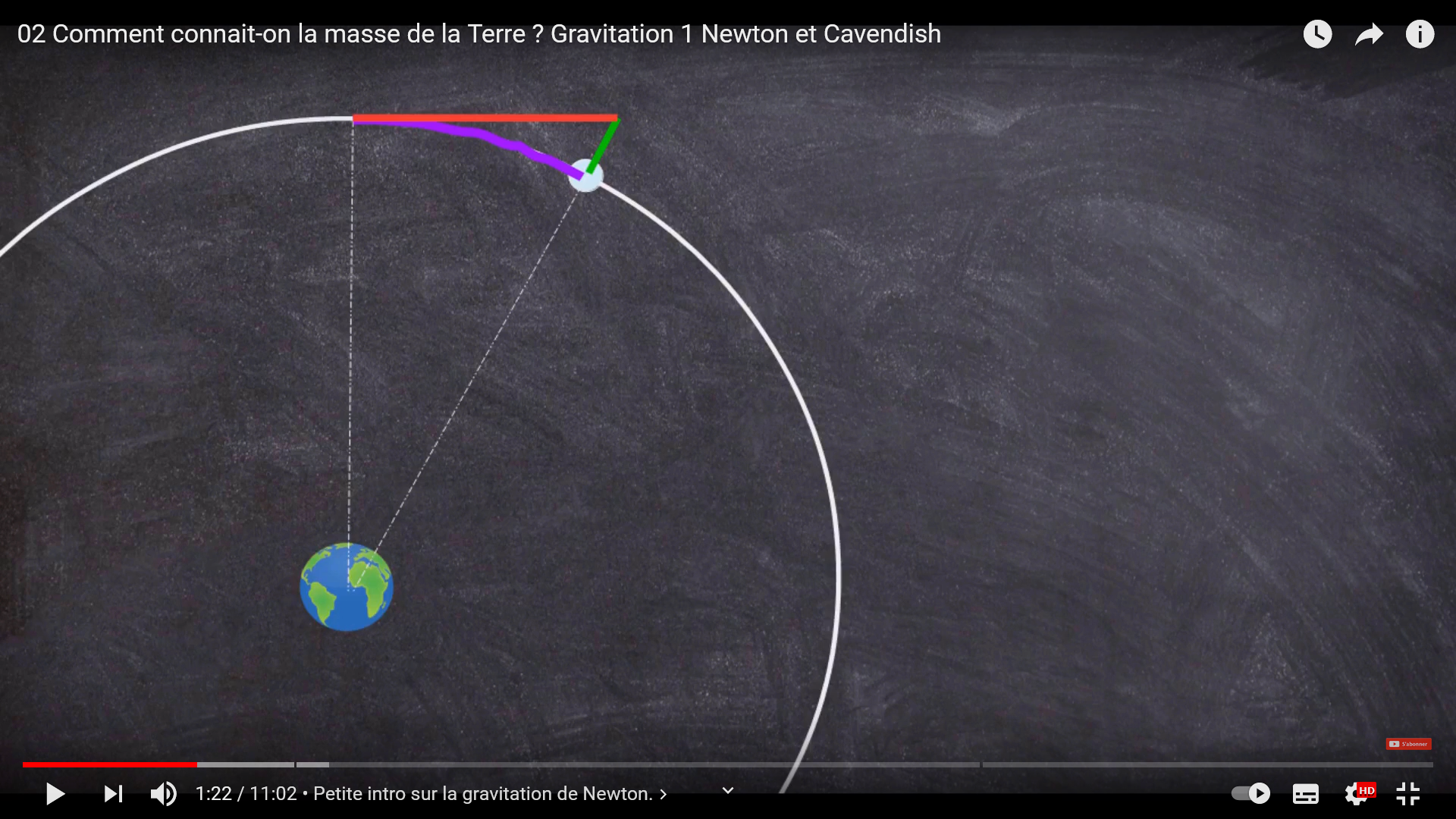 Expérience de Cavendish : mesure de G
Raideur C
m
m
Expérience de Cavendish : mesure de G
Raideur C
m
M
M
α
m
Expérience de Cavendish : mesure de G
Raideur C
m
θ
M
M
α
m
Expérience de Cavendish : mesure de G
Raideur C
Référentiel : laboratoire supposé galiléen


Système : deux petites masses m et leur axe de masse négligeable et longueur 2L
m
θ
M
α
L
2ème Loi de kepler
M(t)
r
O
2ème Loi de kepler
M(t+dt)
M(t)
r
O
2ème Loi de kepler
M(t+dt)
M(t)
r
O
2ème Loi de kepler
M(t+dt)
M(t)
r
O
3ème Loi de kepler
Système : Objet de masse m gravitant autour de O de masse M supposé fixe

Référentiel : repère de Frenet lié à S
S (m)
r
O (M)
Phénomène de marée
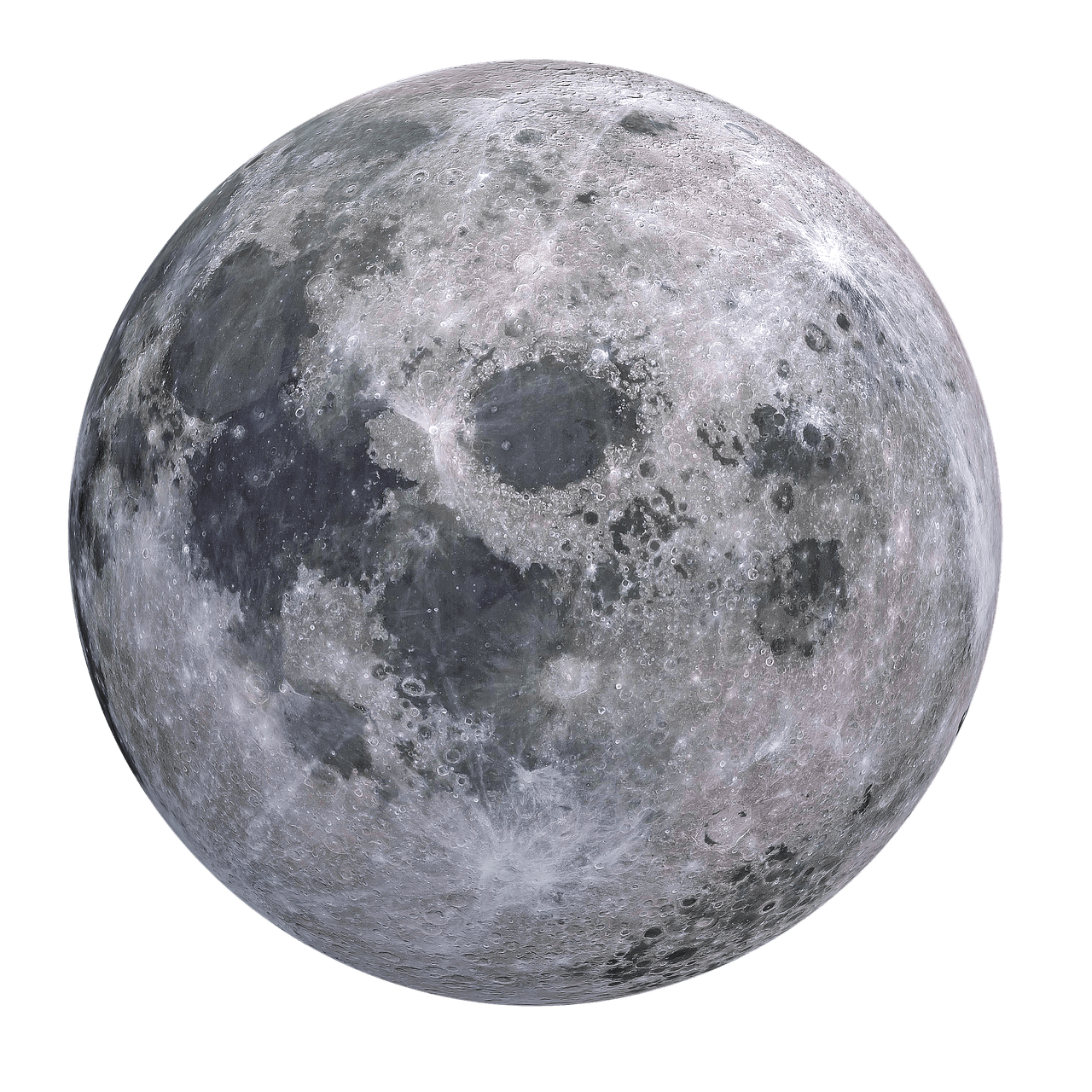 Phénomène de marée
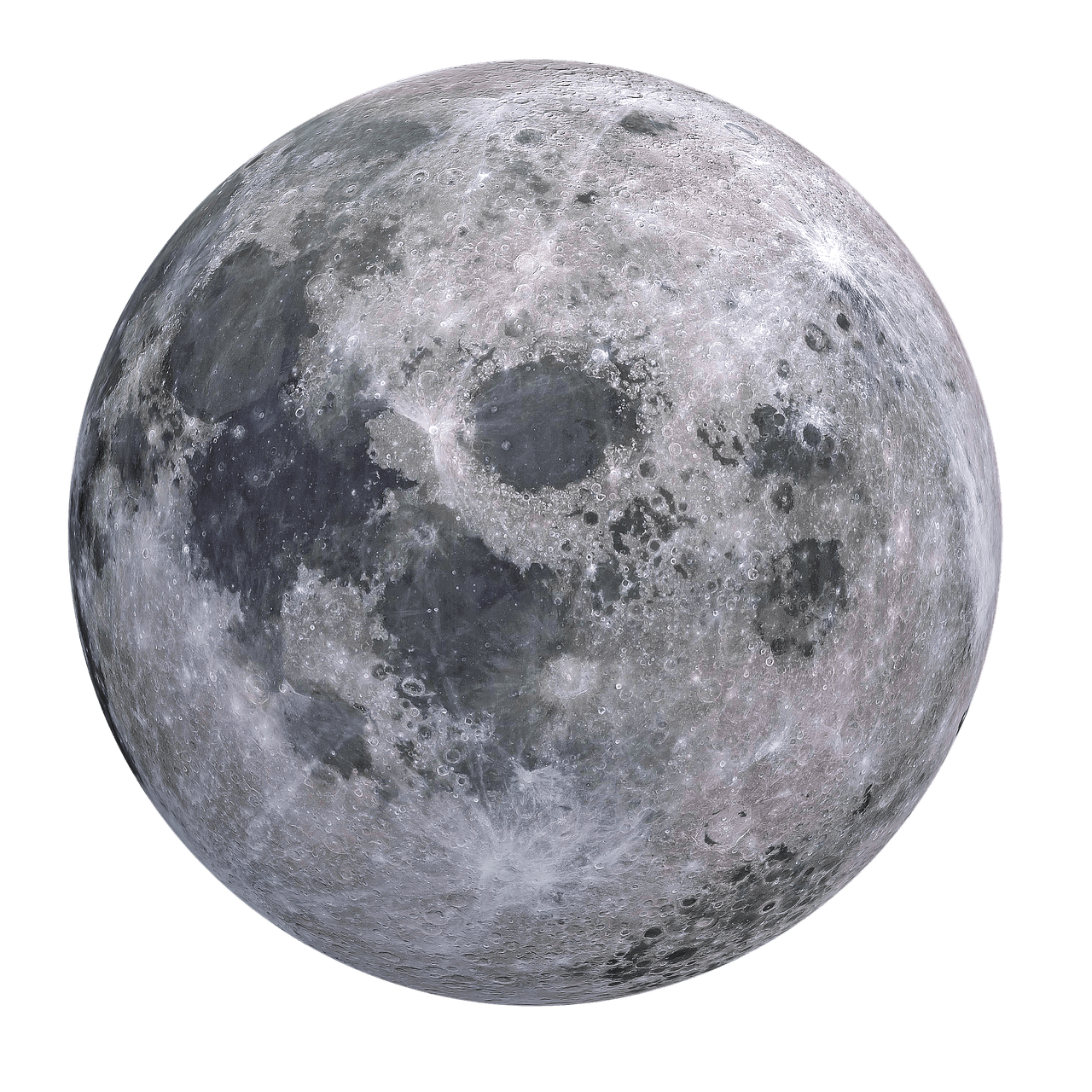 Phénomène de marée
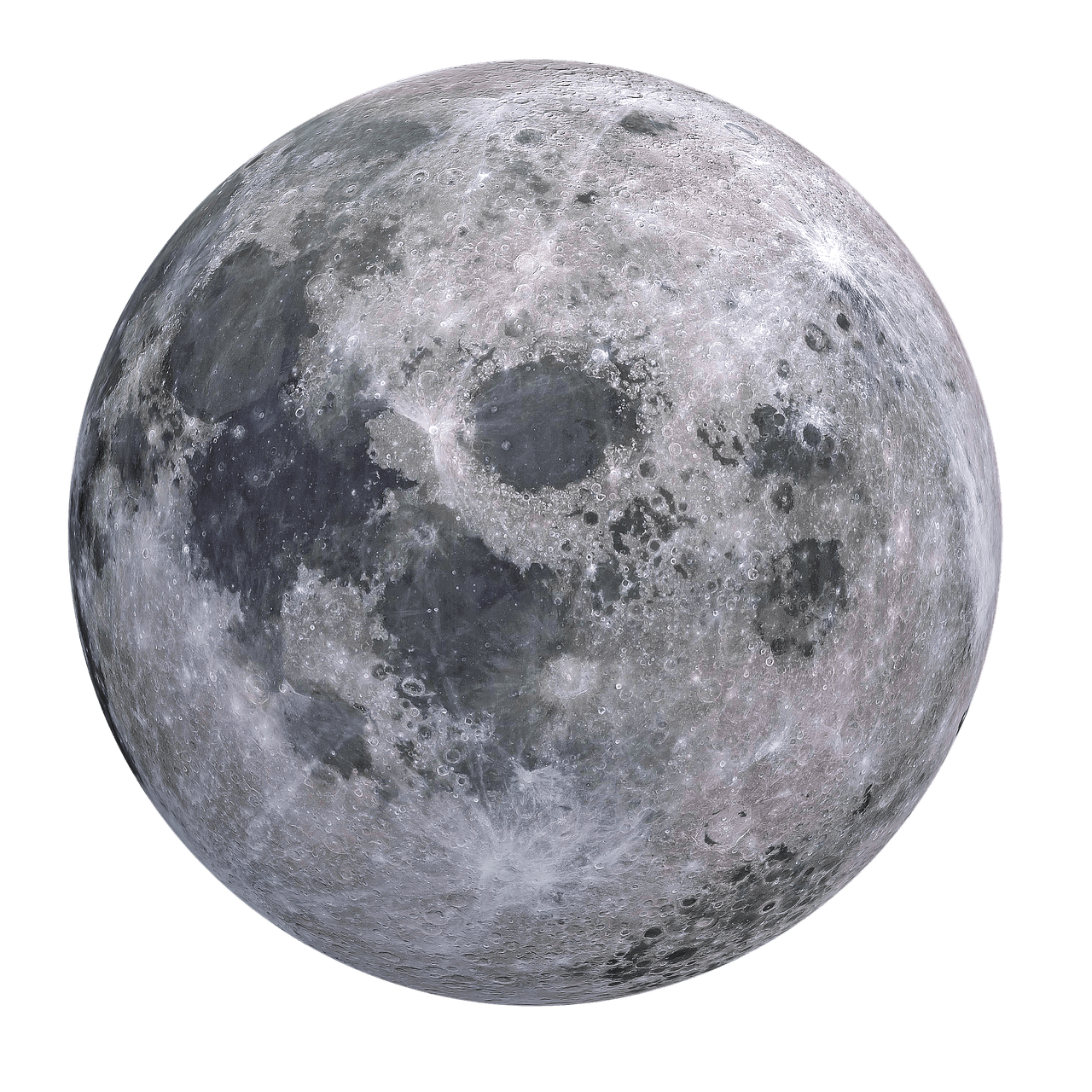 Phénomène de marée
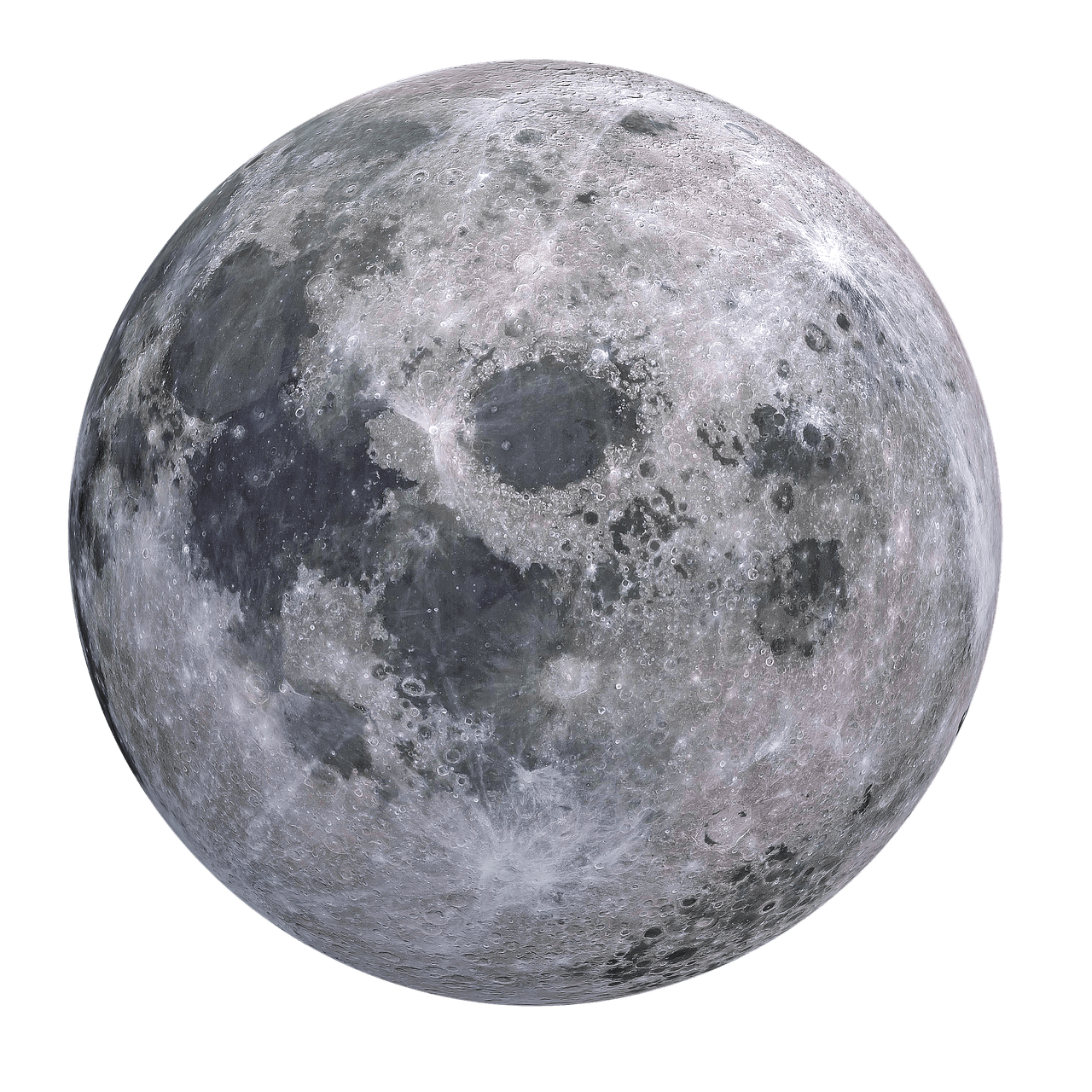 Effondrement d’une étoile en fin de vie
Effondrement d’une étoile en fin de vie
dr
r
Formation d’un système binaire
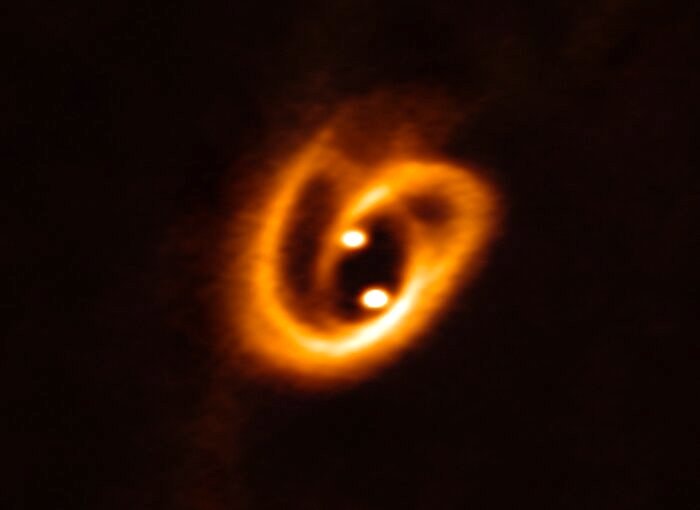 Système binaire 11 dans la nébuleuse du Tuyau 
Image prise par ALMA en 2017
Formation d’un système binaire
r